Расширенное заседание межведомственной комиссии по профилактике правонарушений
Председатель:Трошина Наталья Викторовна – заместитель главы администрации по социальной сфере
Повестка дня:
«Деятельность Комиссии по делам  несовершеннолетних и защите их прав при администрации Базарно – Карабулакского МР в 2015 году,  в  том числе   по осуществлению мер по координации деятельности органов  и  учреждений  системы профилактики безнадзорности и правонарушений среди несовершеннолетних»
Козырева Людмила Борисовнаответственный секретарь, консультант Комиссии по делам несовершеннолетних и защите их прав при администрации Базарно – Карабулакского муниципального района
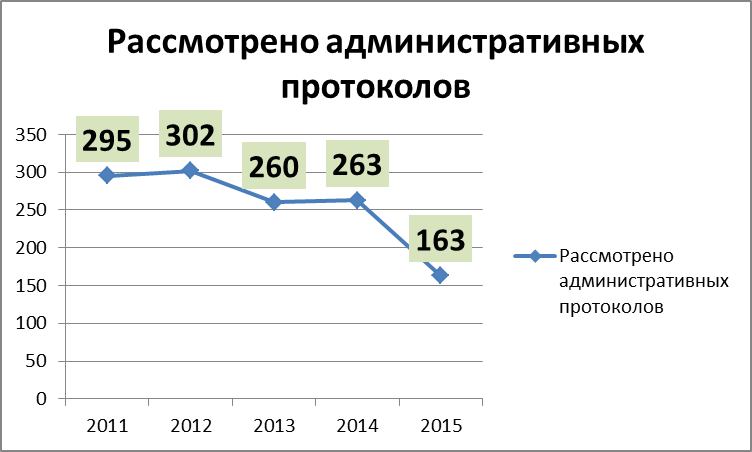 1
Формы и методы профилактической работы
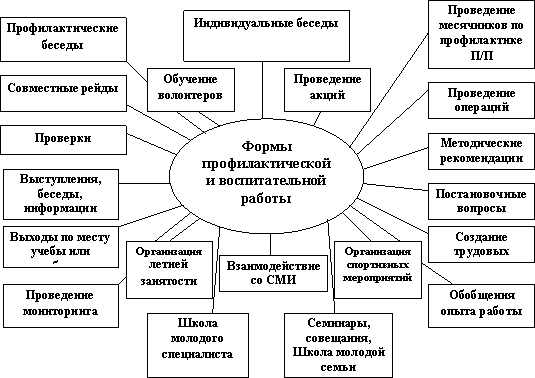 Выходы по      месту учёбы
Взаимодействие с общественными КДН МО
Родительский лекторий
2
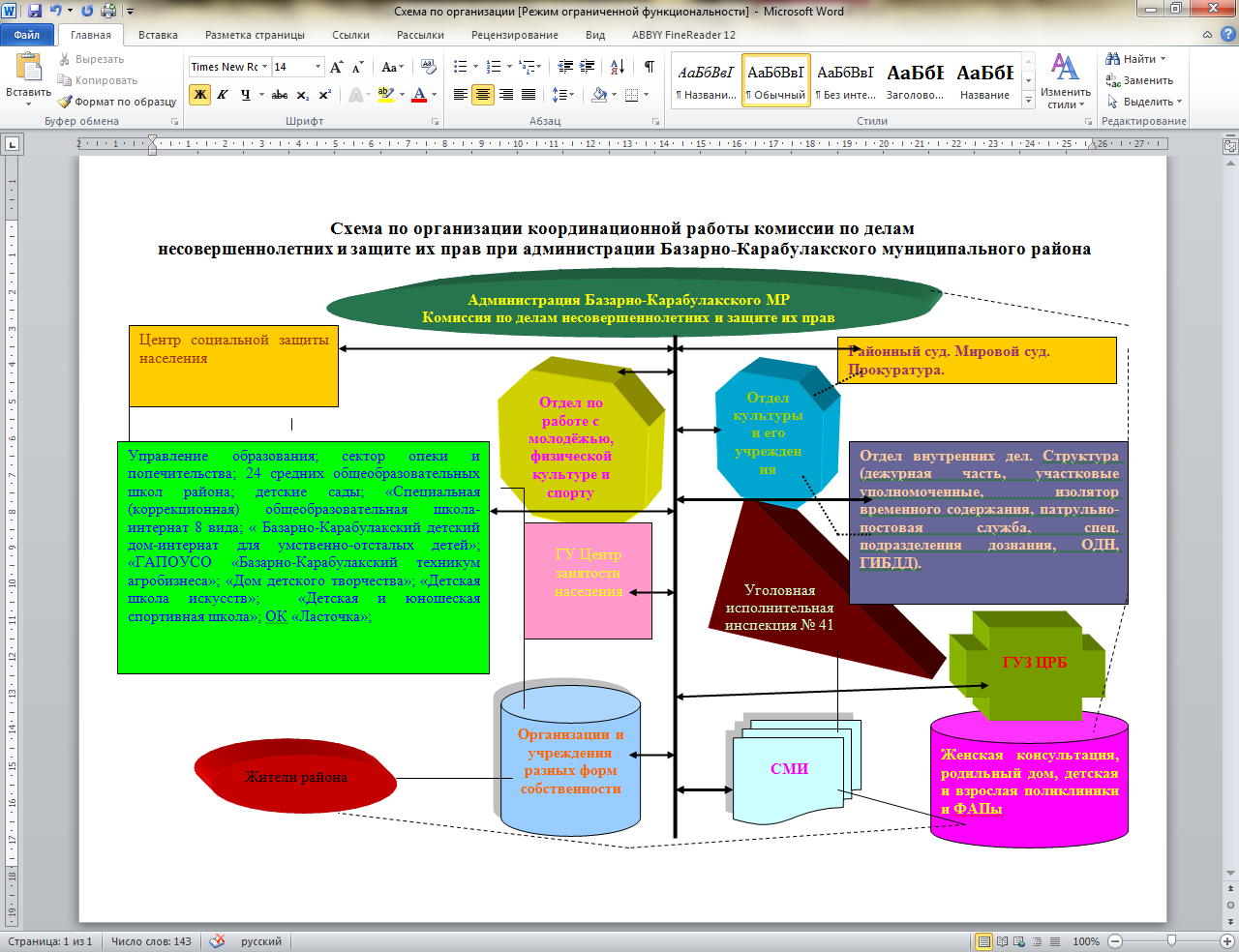 3
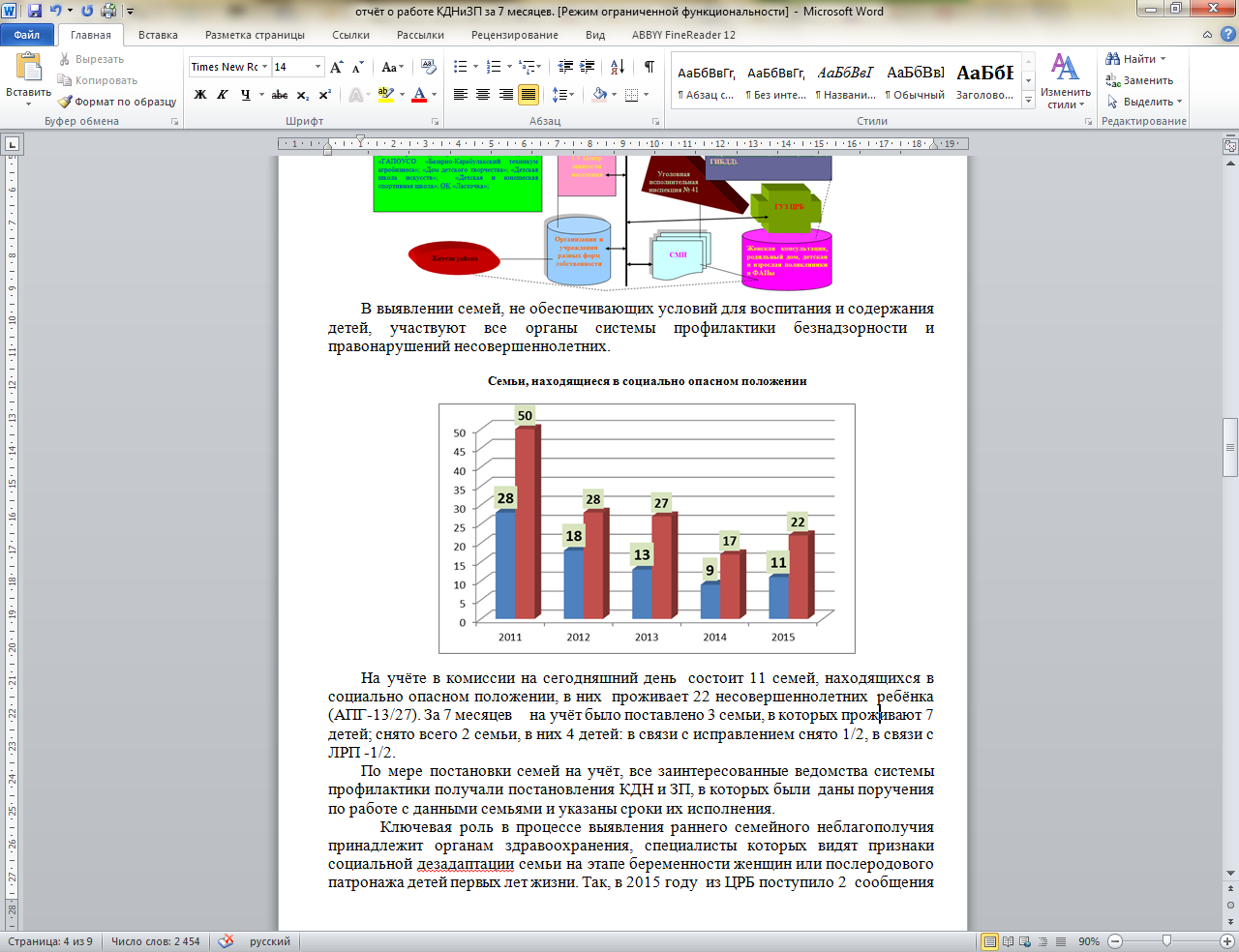 4
Приоритетные направления в работе:
Защита прав и законных интересов детей, оперативное реагирование на нарушения прав ребенка и незамедлительное принятие конкретных мер оказания необходимой ему помощи.  Реализация системы мер противодействия жестокому обращению с детьми, неисполнения родителями своих обязанностей по воспитанию и содержанию детей.
Координация усилий муниципальной системы профилактики безнадзорности и правонарушений несовершеннолетних по решению проблем семьи, всесторонний анализ причин ее кризисной ситуации, использование всех форм и методов работы для повышения статуса и роли семьи как основного института социализации ребенка, гаранта защиты его прав и законных интересов. Повышение качества реабилитационной работы с семьями и детьми, оказавшимися в социально опасном положении, трудной жизненной ситуации.
Совершенствование методов работы субъектов профилактики, общественных комиссий по делам несовершеннолетних и защите их прав с населением по формированию общественного сознания в плане незамедлительного реагирования на выявленные факты семейного неблагополучия и нетерпимого отношения к жестокому отношению с детьми.
Создание условий для обеспечения занятости и трудоустройства детей и подростков, недопущения нахождения несовершеннолетних в ночное время в общественных  местах без сопровождения взрослых лиц в целях стабилизации криминогенной обстановки на территории муниципального района и предотвращения возникновения в молодежной среде социально-значимых заболеваний.
Обеспечение координации деятельности органов и учреждений системы профилактики по предупреждению безнадзорности, правонарушений, суицидальных проявлений, алкоголизма, наркомании несовершеннолетних.
5
«Деятельность учреждений и ведомств системы профилактики по исполнению Федерального Закона от 24 июня 1999 г. № 120-ФЗ «Об основах системы профилактики безнадзорности и правонарушений несовершеннолетних» в 2015г»
Бутунин Алексей Михайловичучастковый уполномоченный полиции МО МВД РФ «Базарно-Карабулакский
«Деятельность учреждений и ведомств системы профилактики по исполнению Федерального Закона от 24 июня 1999 г. № 120-ФЗ «Об основах системы профилактики безнадзорности и правонарушений несовершеннолетних» в 2015г»
Исанова Наталья ИвановнаСпециалист  второй категории по работе с семьей и детьми Государственного автономного учреждения Саратовской области «Центр социальной защиты населения Базарно - Карабулакского района»
«Деятельность учреждений и ведомств системы профилактики по исполнению Федерального Закона от 24 июня 1999 г. № 120-ФЗ «Об основах системы профилактики безнадзорности и правонарушений несовершеннолетних» в 2015г»
Щавелева Наталья Владимировнаи.о. заведующего сектора опеки и попечительства администрации Базарно – Карабулакского муниципального района
«Деятельность учреждений и ведомств системы профилактики по исполнению Федерального Закона от 24 июня 1999 г. № 120-ФЗ «Об основах системы профилактики безнадзорности и правонарушений несовершеннолетних» в 2015г»
Шараевская Елена Валерьевнаначальник управления образования администрации Базарно-Карабулакского муниципального района
Мероприятий среди обучающихся
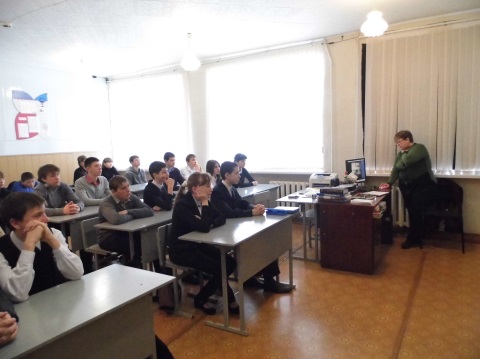 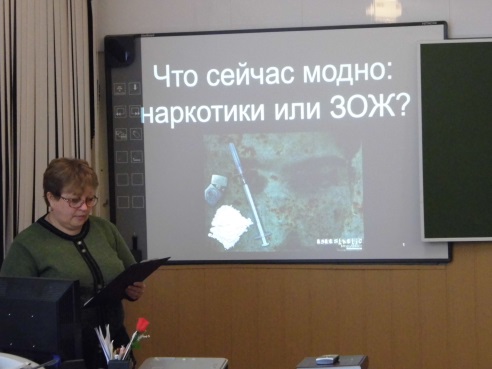 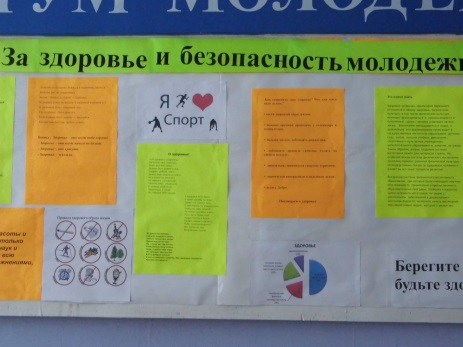 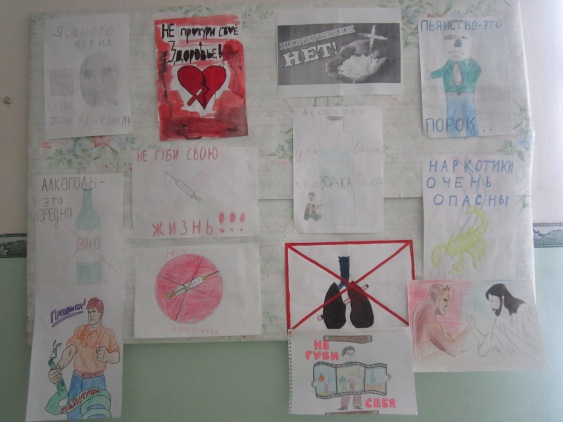 1
Мероприятий среди обучающихся
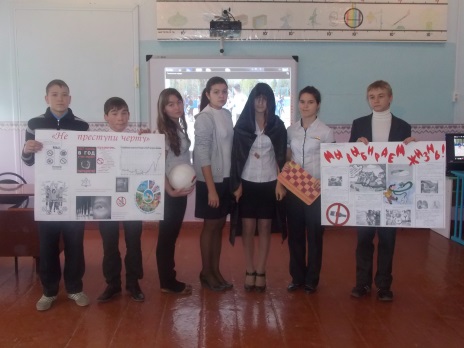 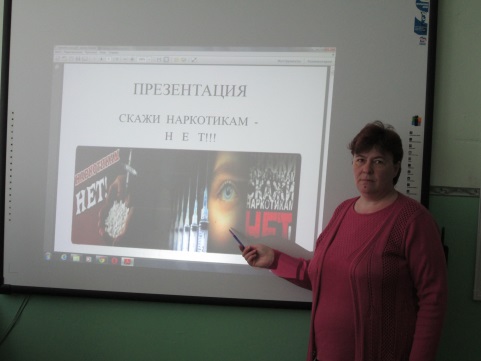 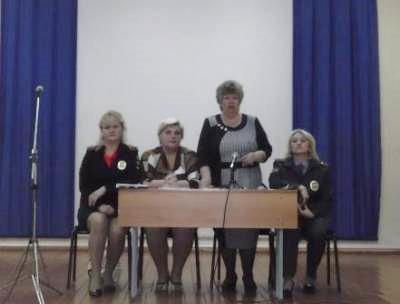 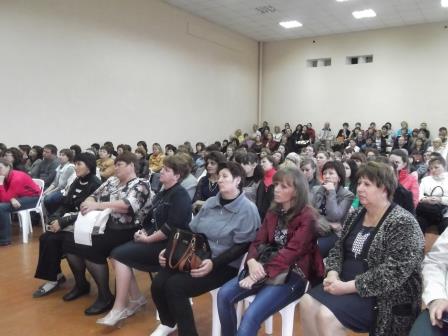 2
Мероприятий среди обучающихся
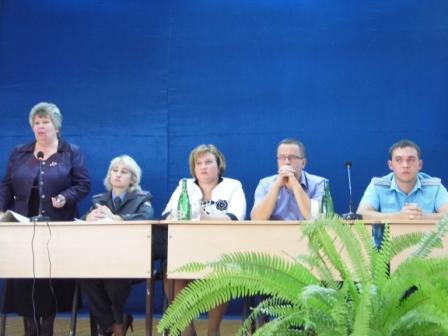 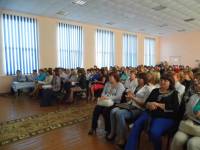 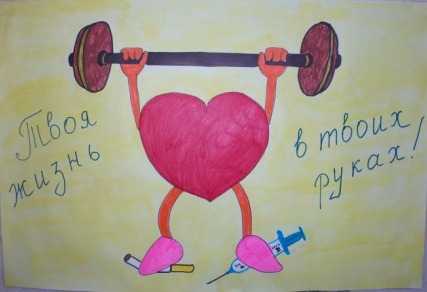 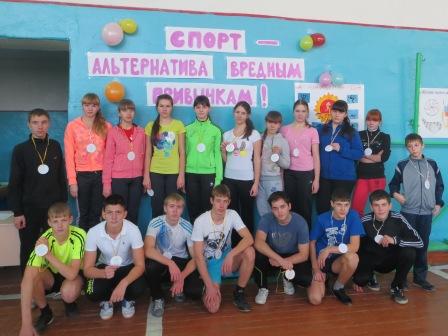 3
Мероприятий среди обучающихся
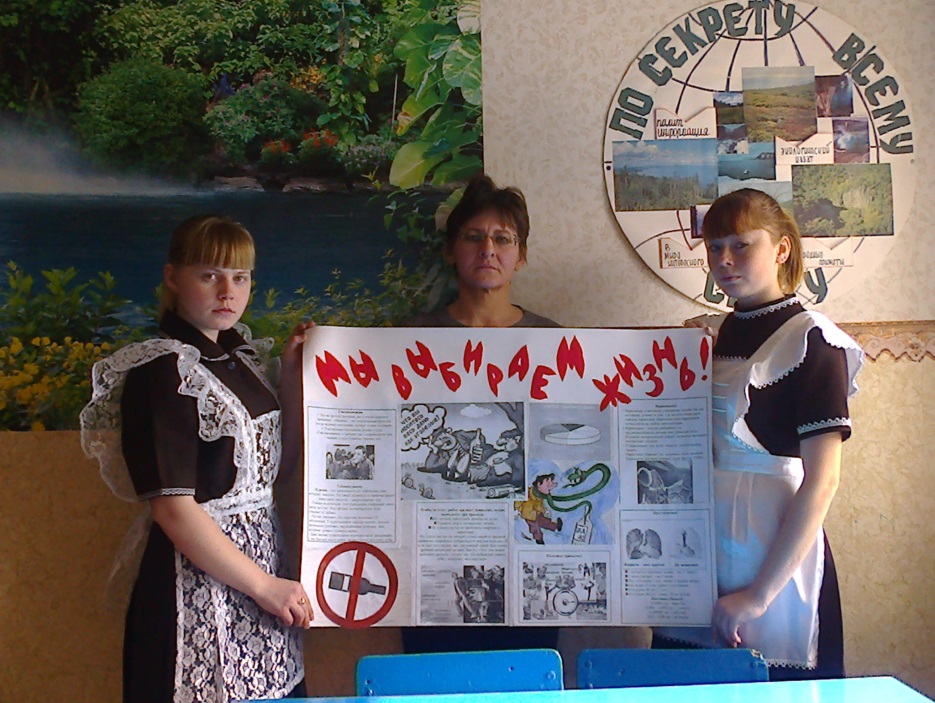 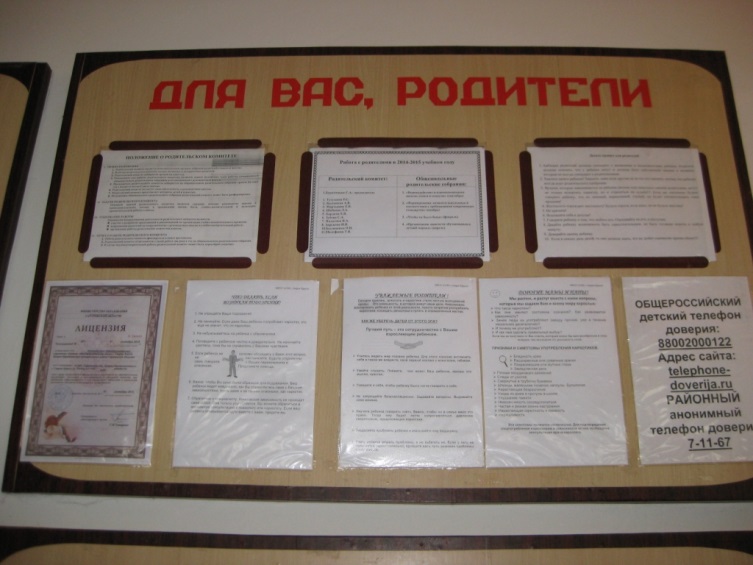 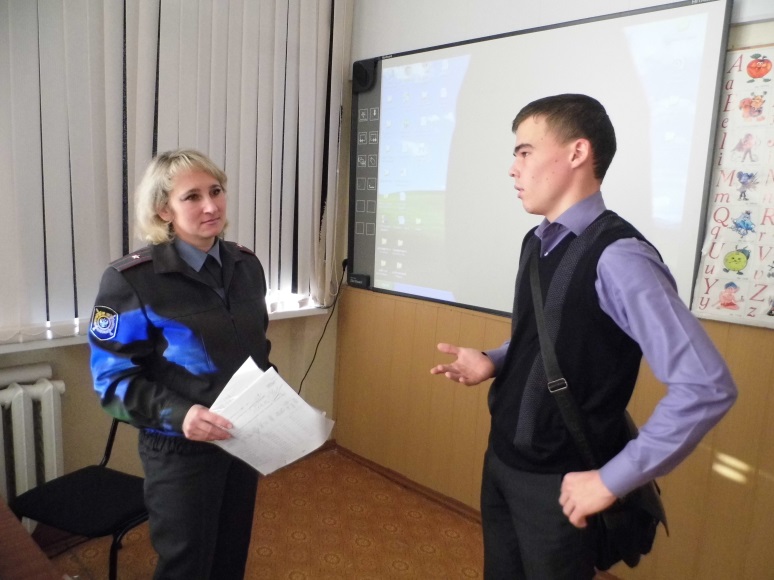 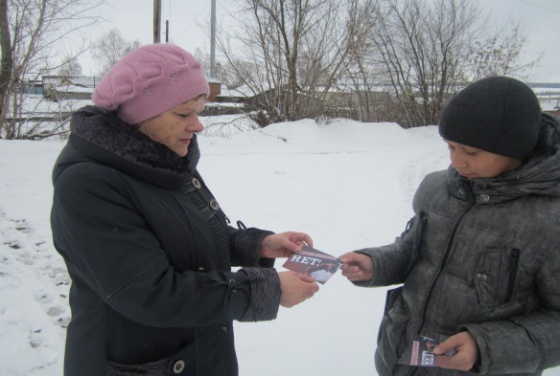 4
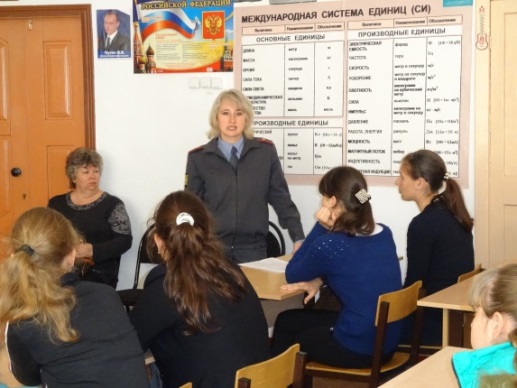 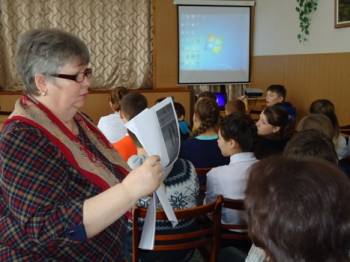 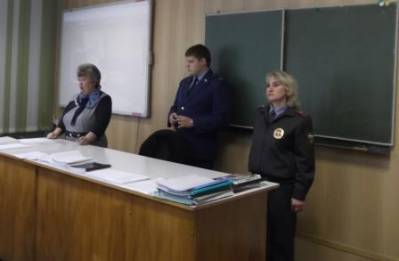 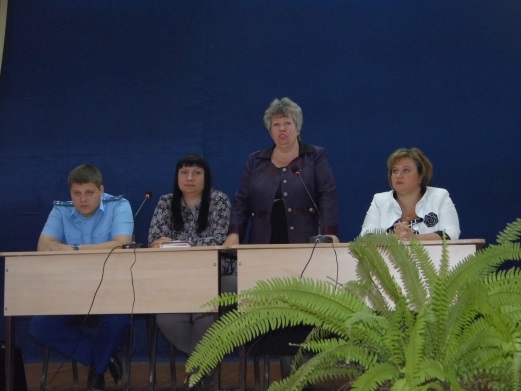 6
Месячник «Мы выбираем жизнь»
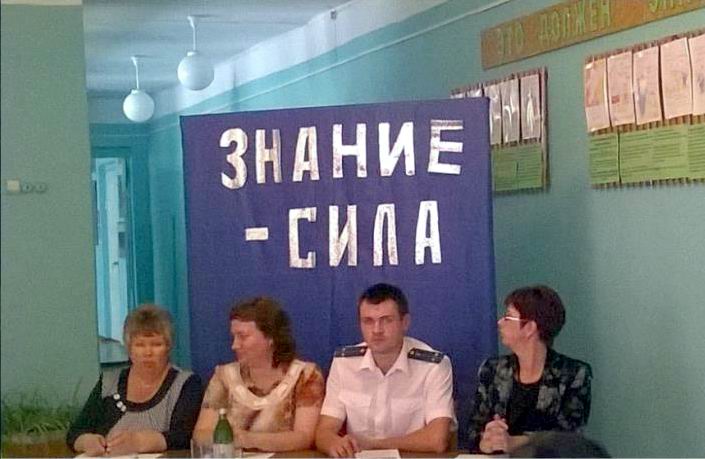 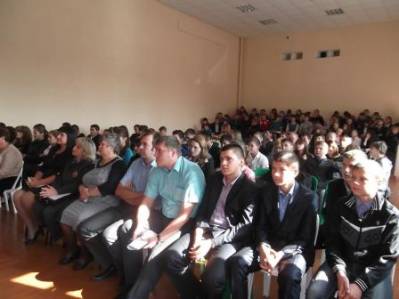 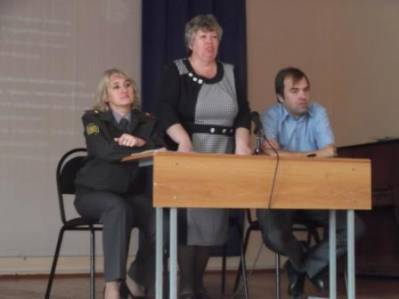 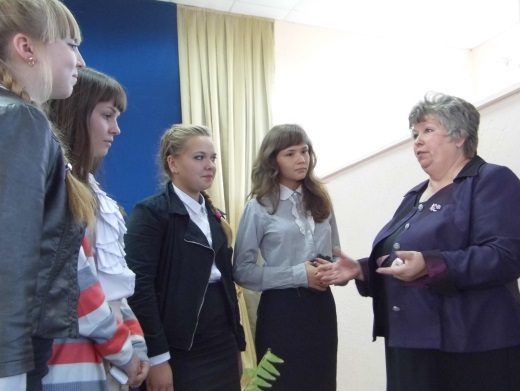 5
Пропуски уроков более 30% без уважительной причины
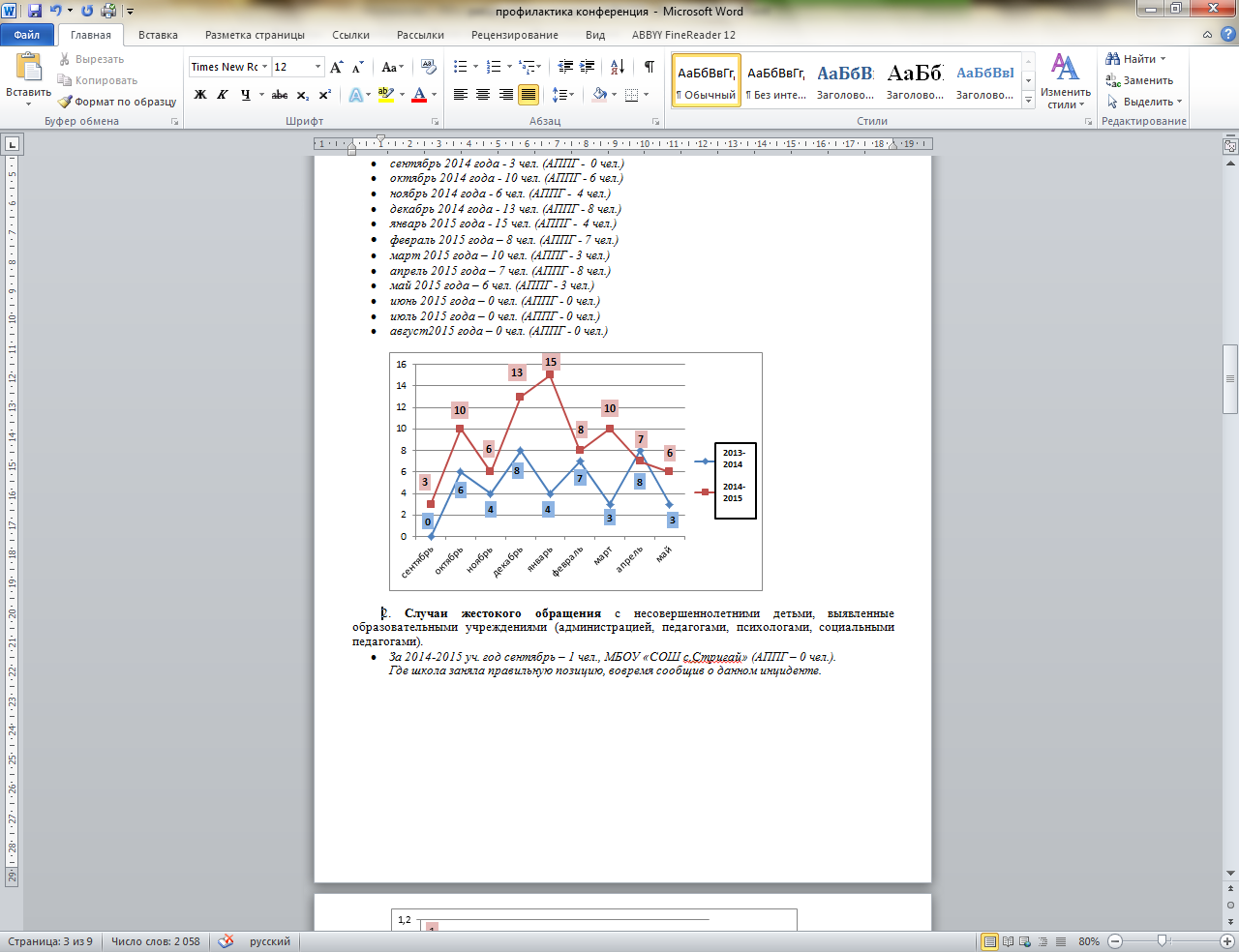 7
Случаи жестокого обращения
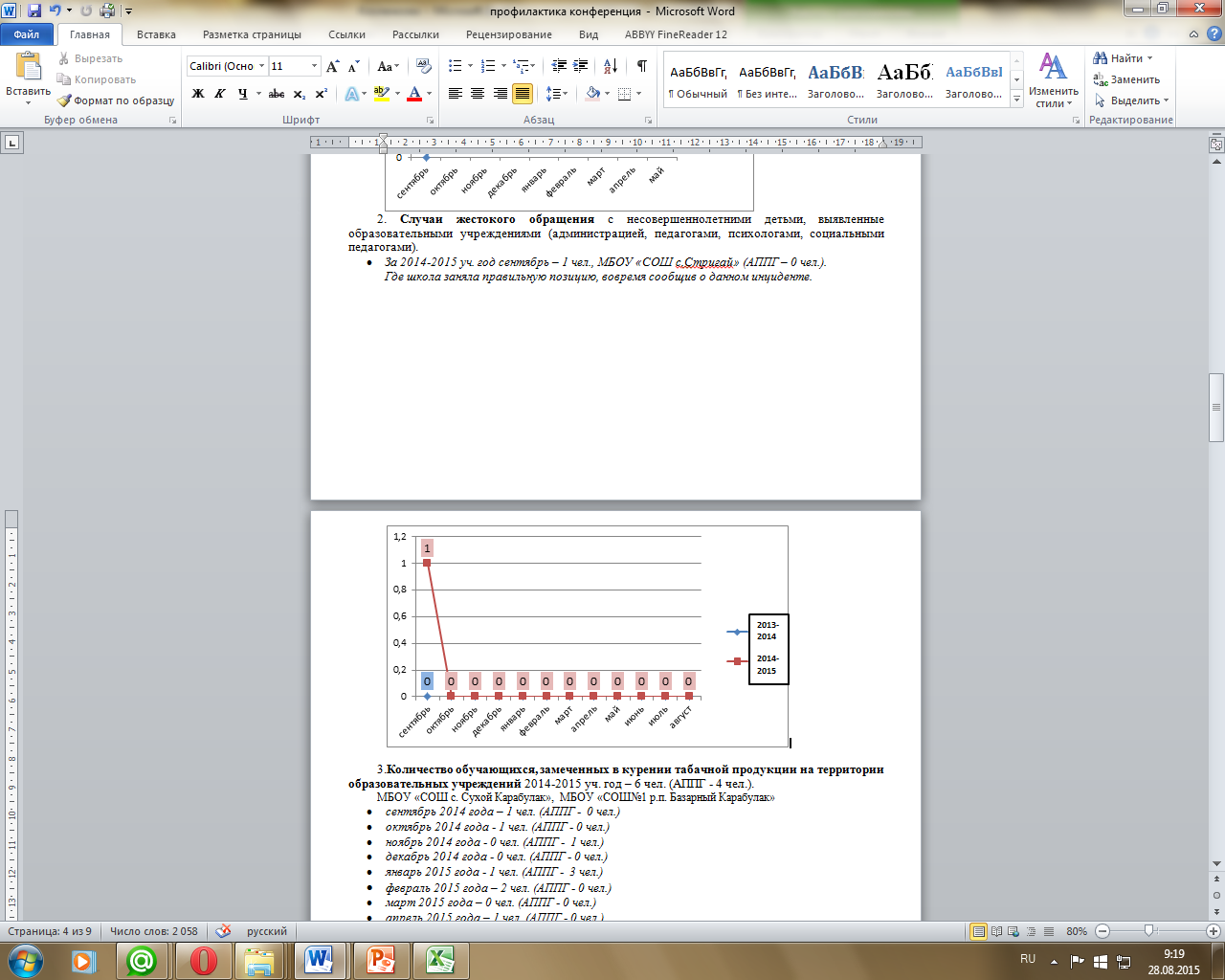 8
Количество обучающихся, замеченных в курении табачной продукции на территории образовательных учреждений
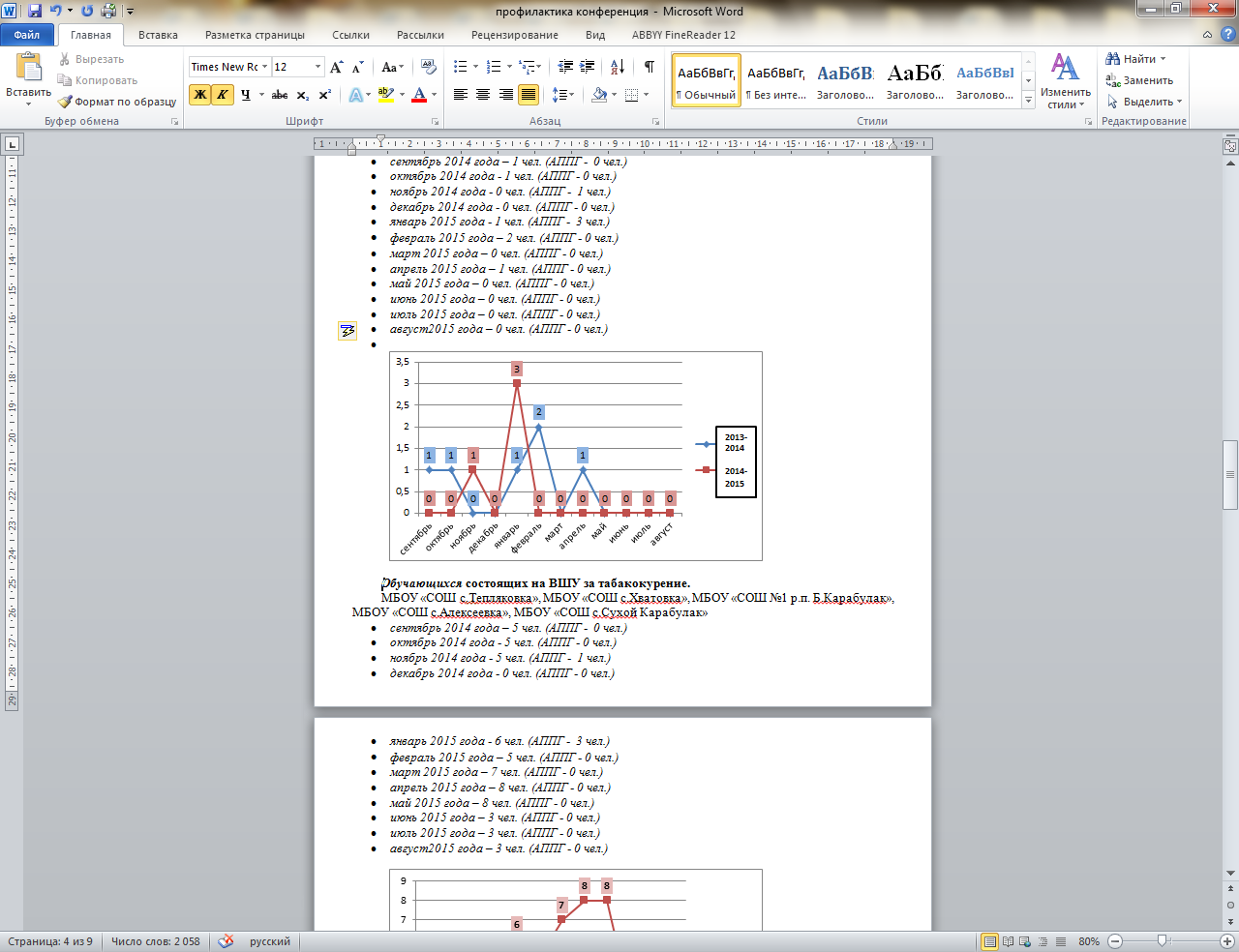 9
Обучающихся состоящих на ВШУ за табакокурение.
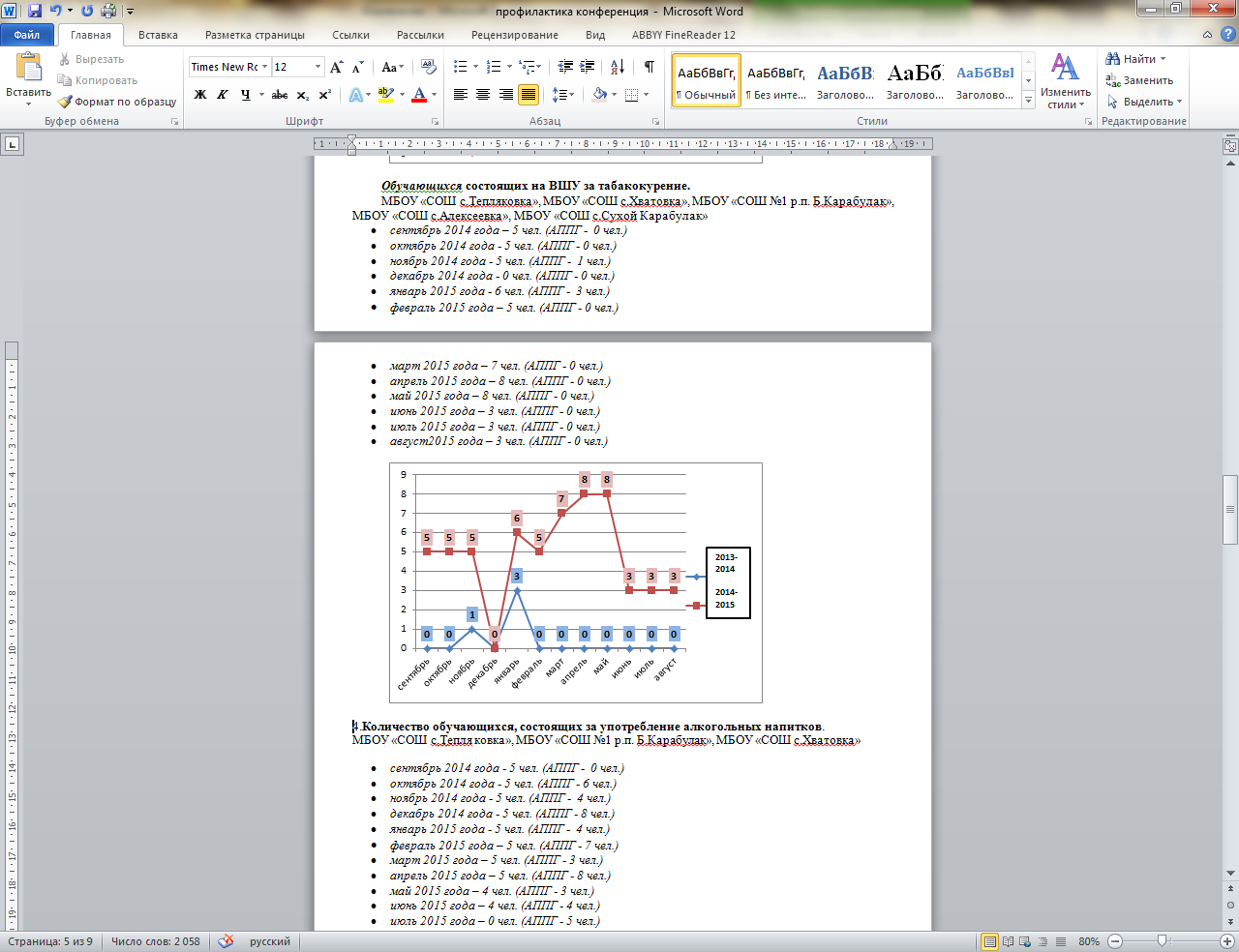 10
Количество обучающихся, состоящих за употребление алкогольных напитков
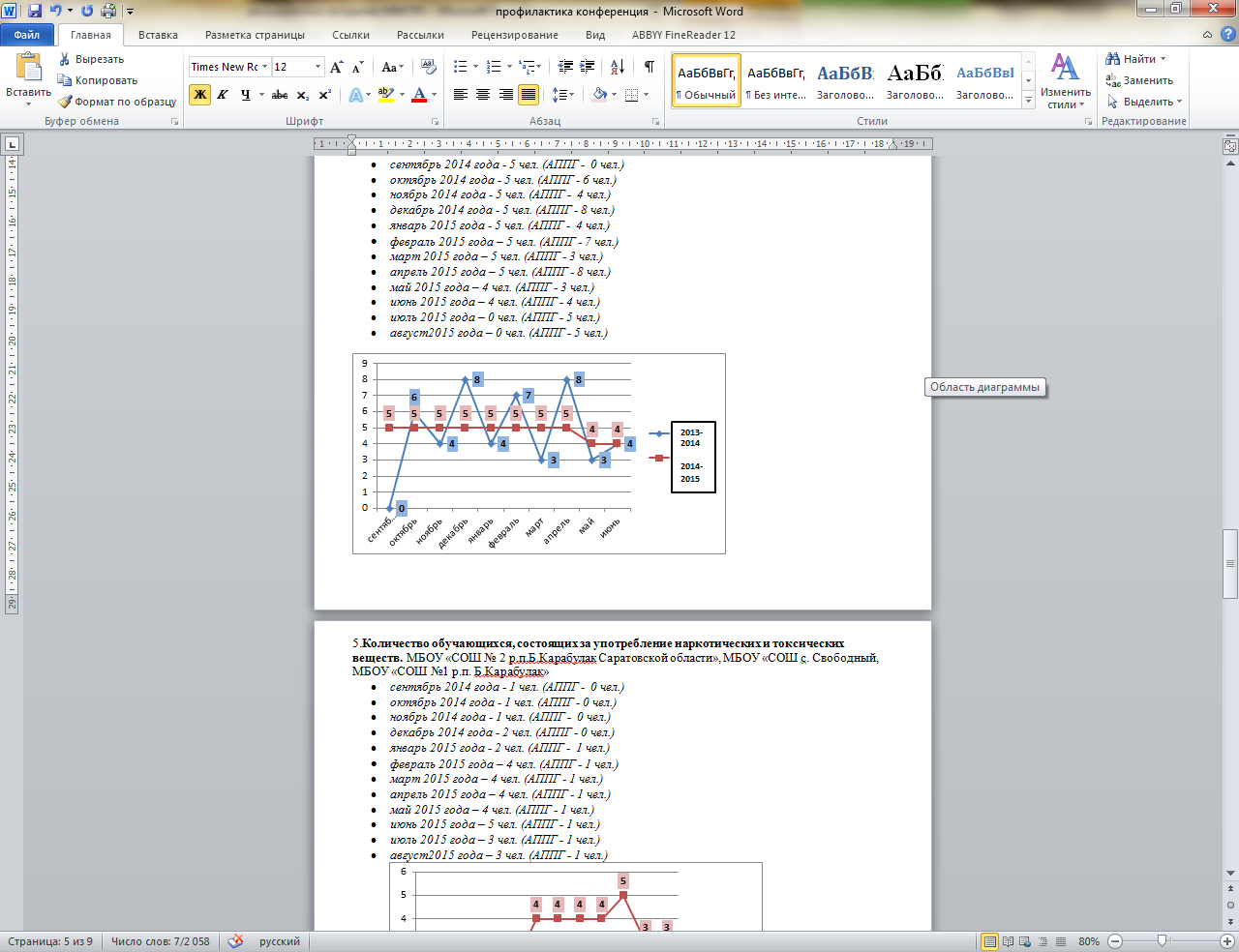 11
Количество обучающихся, состоящих за употребление наркотических и токсических веществ.
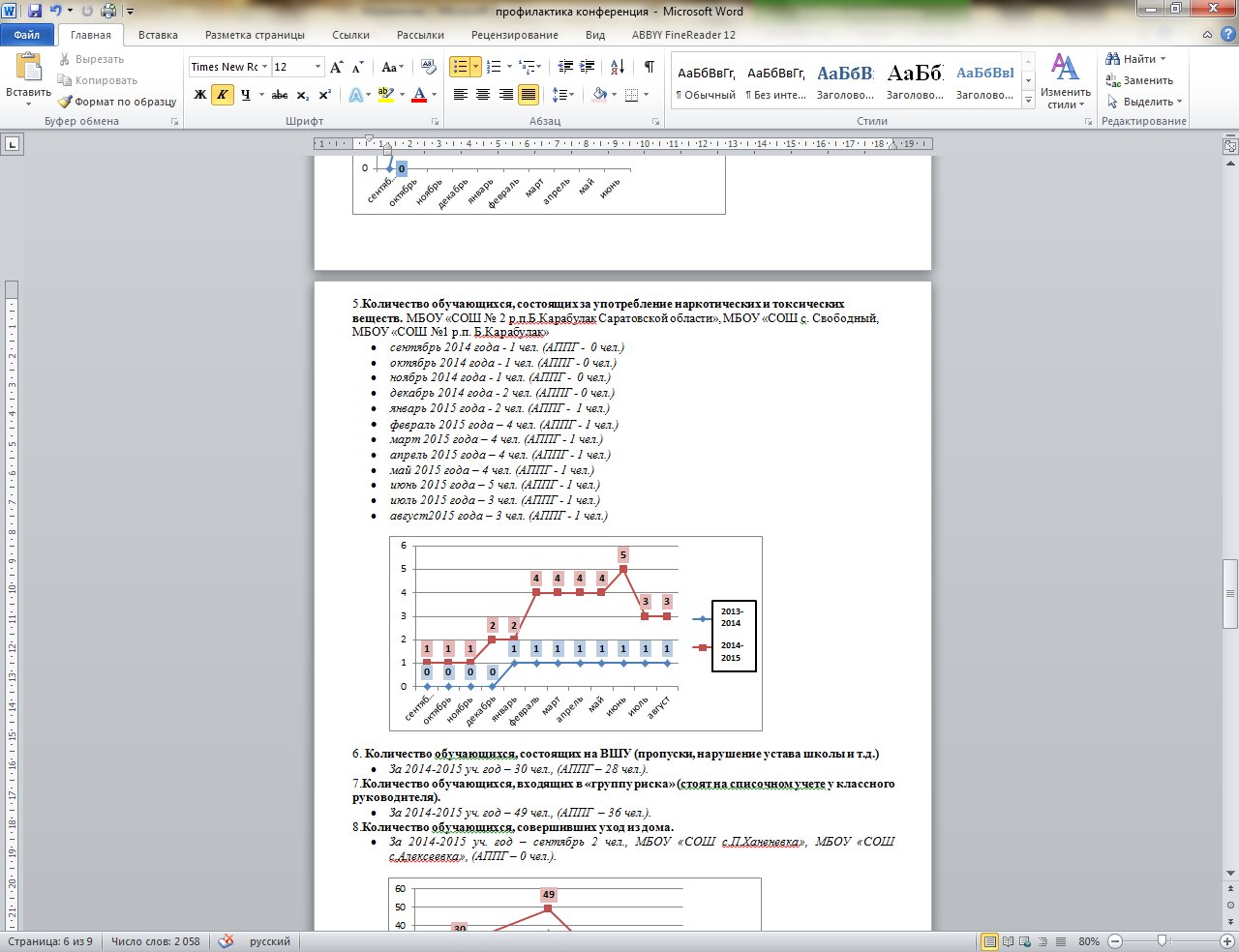 12
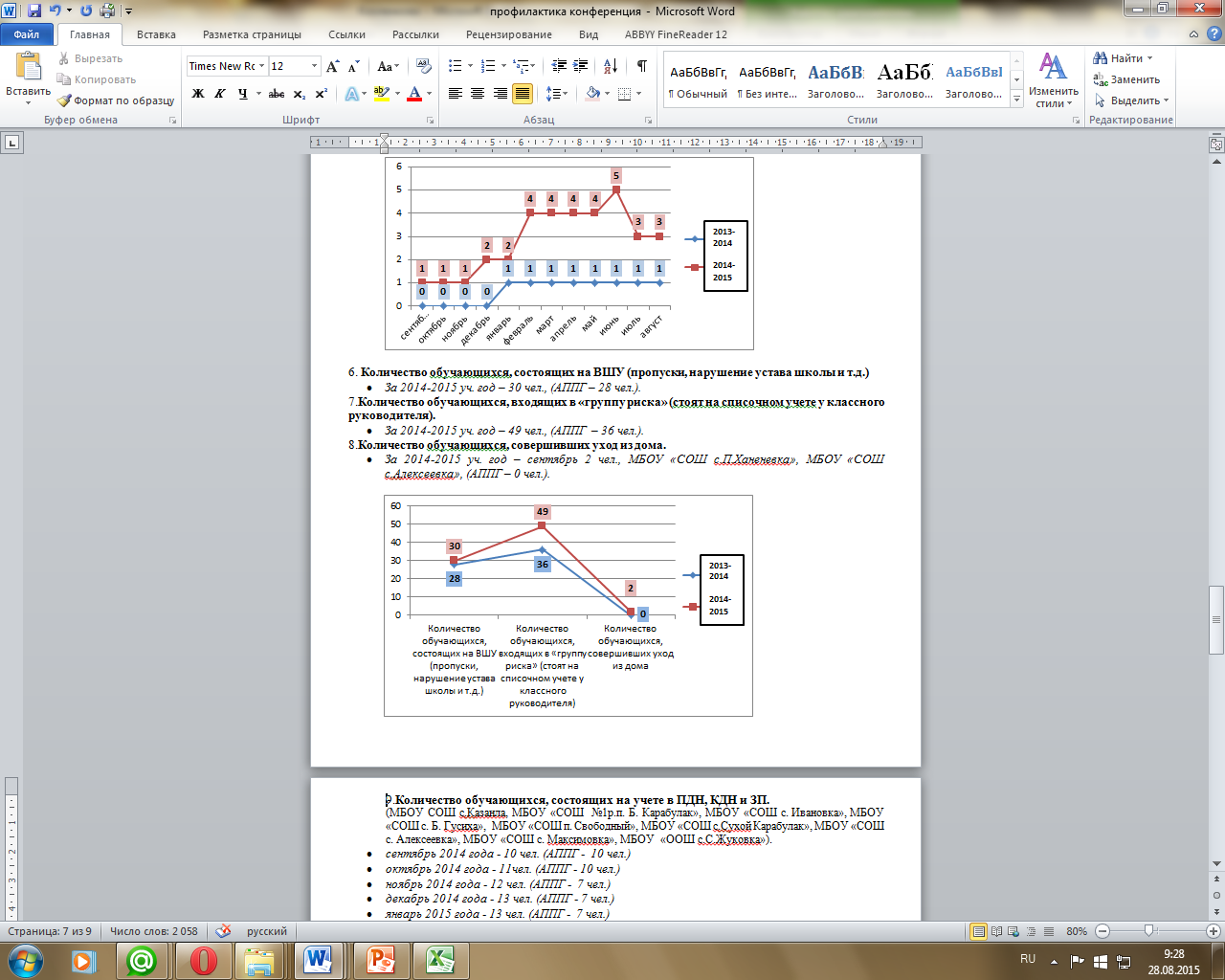 13
Количество обучающихся, состоящих на учете в ПДН, КДН и ЗП
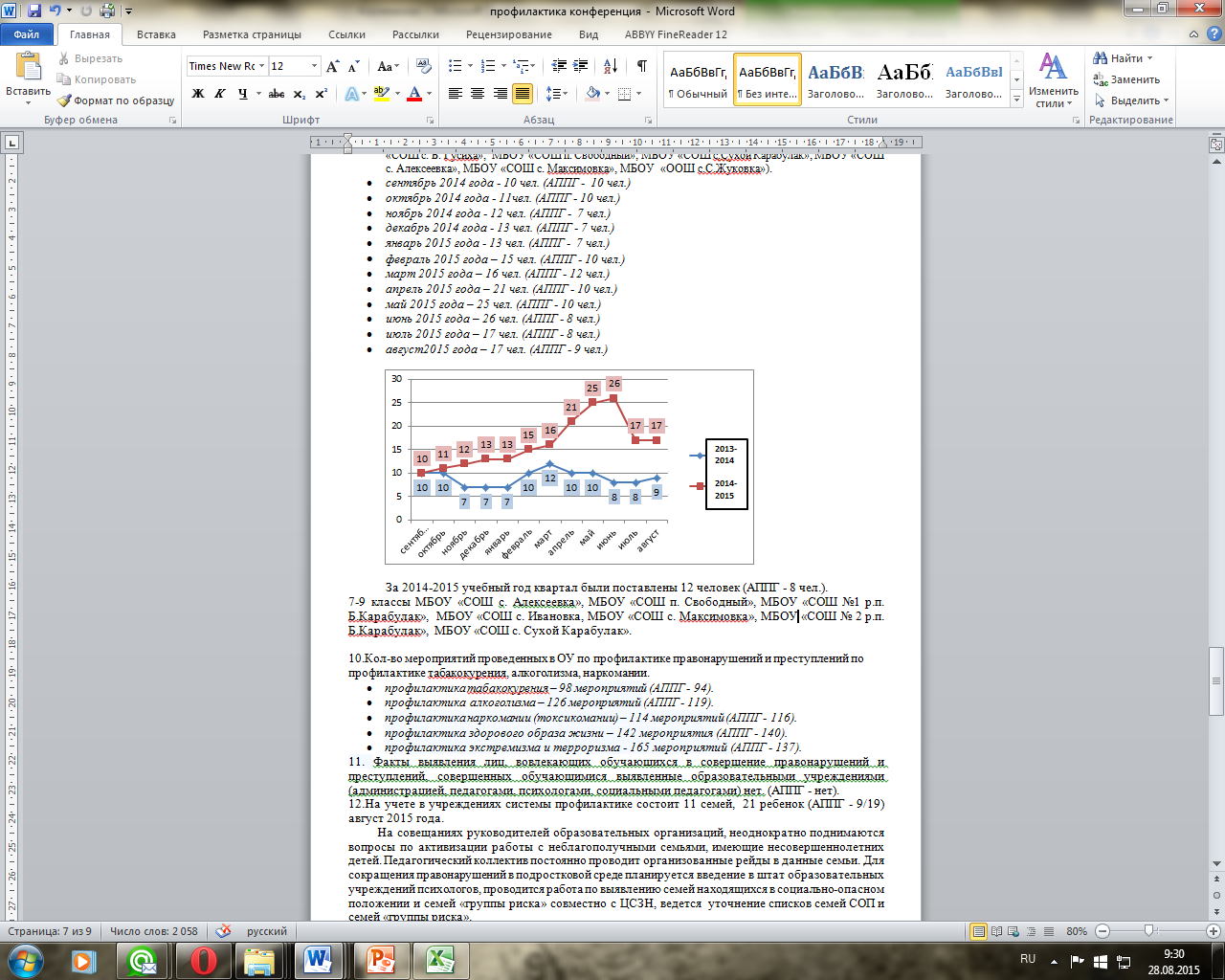 14
Задачи на 2015-2016 учебный год:
Усилить работу по профилактике безнадзорности, правонарушений, преступлений среди несовершеннолетних  и семейного неблагополучия.

Привлечение общественных организаций к пропаганде ЗОЖ.

Развитие системы дополнительного образования, с целью занятости молодежи.
15
«Деятельность учреждений и ведомств системы профилактики по исполнению Федерального Закона от 24 июня 1999 г. № 120-ФЗ «Об основах системы профилактики безнадзорности и правонарушений несовершеннолетних» в 2015г»
Просветова Елена Анатольевназаместитель директора по воспитательной работе ГАПОУ СО «Базарно – Карабулакский техникум агробизнеса»
«Итоги оперативно – служебной деятельности МО МВД РФ «Базарно – Карабулакский» по укреплению законности и правопорядка  на территории района и мерах по укреплению межведомственного взаимодействия в решении приоритетных задач по обеспечению общественной безопасности и борьбе с преступностью в 2015 году»
Буканов Владислав ВладимировичЗаместитель  начальника полиции по охране общественного порядка  муниципального отдела  МВД РФ «Базарно – Карабулакский», капитан  полиции
«О работе общественных комиссий при МО района по профилактики безнадзорности и правонарушений среди несовершеннолетних, по укреплению правопорядка на территории МО района»
Андреева Фарида Фазильевнаи.о. главы администрации Хватовского муниципального образования
«О работе общественных комиссий при МО района по профилактики безнадзорности и правонарушений среди несовершеннолетних, по укреплению правопорядка на территории МО района»
Горбунов Андрей Валерьевичглава администрации  Алексеевского муниципального образования
РЕШЕНИE 
Расширенного заседания межведомственной комиссии по профилактике правонарушений 
28.08.2015г.

1.Принять к сведению информацию по вопросам Повестки Дня.
2. Рекомендовать  Комиссии по делам  несовершеннолетних и защите их прав
 - продолжить работу по обеспечению оперативного взаимодействия между органами системы профилактики в вопросах своевременного обмена информацией по выявлению несовершеннолетних и семей, находящихся в социально опасном положении, постановки их на профилактический учет и реализации в отношении них профилактических мероприятий  /Ответственный: КДН и ЗП администрации района                                                                                            срок  исполнения:  постоянно/
 - усилить информационное взаимодействие со средствами массовой информации по освещению деятельности Комиссии и мерах, принимаемых Комиссией в сфере профилактики безнадзорности и правонарушений несовершеннолетних. /Ответственный: КДН и ЗП администрации района                  срок  исполнения: ежеквартально./ 
3. Рекомендовать руководителям учреждений и ведомств системы профилактики:  
 -  продолжить работу по реализации Федерального Закона от 24 июня 1999 г. № 120-ФЗ «Об основах системы профилактики безнадзорности и правонарушений несовершеннолетних»./Ответственный: руководители учреждений и ведомств системы профилактики                                                                                      срок  исполнения:  постоянно/;
 - в целях эффективности функционирования межведомственного взаимодействия о всех выявленных случаях уклонения родителей от воспитания детей, жестокого обращения с детьми, совершения несовершеннолетними правонарушений незамедлительно сообщать в КДН и ЗП администрации района, МО МВД РФ «Базарно – Карабулакский, прокуратуру района./Ответственный: руководители учреждений и ведомств системы профилактики     срок  исполнения:  постоянно/;
4. Рекомендовать МО МВД РФ «Базарно – Карабулакский»,  главам администраций МО района: 
 - совместно  с привлечением членов ОО «Народная дружина», средств массовой информации организовать и провести профилактические акции, направленные на профилактику краж, разъяснение и доведение до руководителей и обслуживающего персонала объектов всех форм собственности, жителей района комплекса необходимых мер по обеспечению защиты и охраны имущества; 
 -  разместить в муниципальных учреждениях района информационные листы с разъяснением основных способов совершения «сотовых» мошенничеств, рекомендаций безопасного использования средств сотовой связи и банковских карт/Ответственный: МО МВД РФ «Базарно – Карабулакский», главы и заместители глав администраций МО района, срок  исполнения: второе полугодие 2015 г. /;
-  обеспечить проведение профилактической работы с лицами, ранее судимыми, с целью предотвращения совершения ими повторных преступлений;/Ответственный: МО МВД РФ «Базарно – Карабулакский», главы и заместители глав администраций МО района, срок  исполнения: постоянно/
5. Рекомендовать МО МВД РФ «Базарно – Карабулакский»:
 - провести анализ результативности работы участковых уполномоченных полиции, разработать и реализовать комплекс дополнительных мероприятий по предупреждению уличной преступности и повышению ее раскрываемости.
6. Рекомендовать председателям Общественных комиссий МО района:
- осуществлять профилактическую работу с семьями СОП, детьми «группы риска» комплексно, используя методические рекомендации, на основе взаимодействия учреждений культуры, образования, здравоохранения, МО МВД РФ «Базарно – Карабулакский»;
- не допускать формализм в планировании и проведении профилактических мероприятий, шире использовать меры общественного воздействия./Ответственный: главы и заместители глав администраций МО района, срок  исполнения: постоянно/
Спасибо 
за 
внимание